入院時食事療養費の見直しについて
【改正の内容】
平成２８年４月１日より、国の施策として入院時食事療養費の負担額が変わります。入院と在宅医療の負担の公平を図る観点から、食材料費相当額に加え、調理費相当額の負担を求めることとなりました。平成２８年度からは一般所得の方は１食３６０円、平成３０年度からは１食４６０円となります。増額分が病院の材料費に上乗せされるわけではなく、あくまで調理費（光熱水費）となるため、食事内容は今まで通りとなります。ご理解の程よろしくお願い申し上げます。
1食あたり640円
平成27年度まで（3月31日まで）
自己負担260円
（食材費）
保険給付380円
※100円増
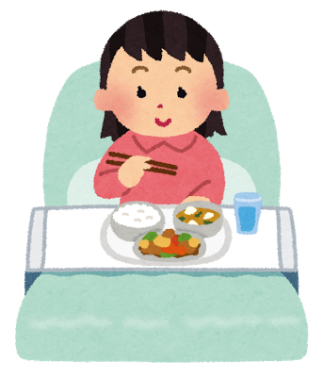 平成28年4月1日～
自己負担360円
（食材費＋調理費）
保険給付280円
※さらに100円増
平成30年4月1日～
自己負担460円
（食材費＋調理費）
保険給付180円
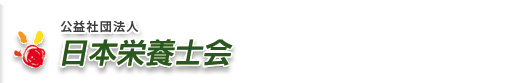 ※ 低所得者除く
（公社）日本栄養士会　医療事業部